بسم الله الرحمن الرحيم
Glucose Metabolism: Glycolysis
By
Reem M. Sallam, M.D.; Ph.D.
Assistant Prof., Clinical Chemistry Unit, Pathology Dept.
College of Medicine, KSU
sallam@ksu.edu.sa
Glycolysis: Revision
Major oxidative pathway of glucose
 The main reactions of glycolytic pathway
 The rate-limiting enzymes/Regulation
 ATP production (aerobic/anaerobic)
Pyruvate kinase deficiency hemolytic  anemia
Substrate-level phosphorylation Vs. Oxidative phosphorylation
Phosphorylation is the metabolic reaction of introducing a phosphate group into an organic molecule.
Oxidative phosphorylation:  The formation of high-energy phosphate bonds by phosphorylation of ADP to ATP coupled to the transfer of electrons from reduced coenzymes to molecular oxygen via the electron transport chain (ETC); it occurs in the mitochondria.
Substrate-level phosphorylation:  The formation of high-energy phosphate bonds by phosphorylation of ADP to ATP (or GDP to GTP) coupled to cleavage of a high-energy metabolic intermediate (substrate). It may occur in cytosol or mitochondria
Summary: Regulation of Glycolysis
Regulatory Enzymes (Irreversible reactions):
	Glucokinase/hexokinase
	PFK-1
	Pyruvate kinase

Regulatory Mechanisms:
	Rapid, short-term:
		Allosteric
		Covalent modifications
	Slow, long-term:
		Induction/repression
Apply the above mechanisms for each enzyme where applicable
Long-Term Regulation of Glycolysis
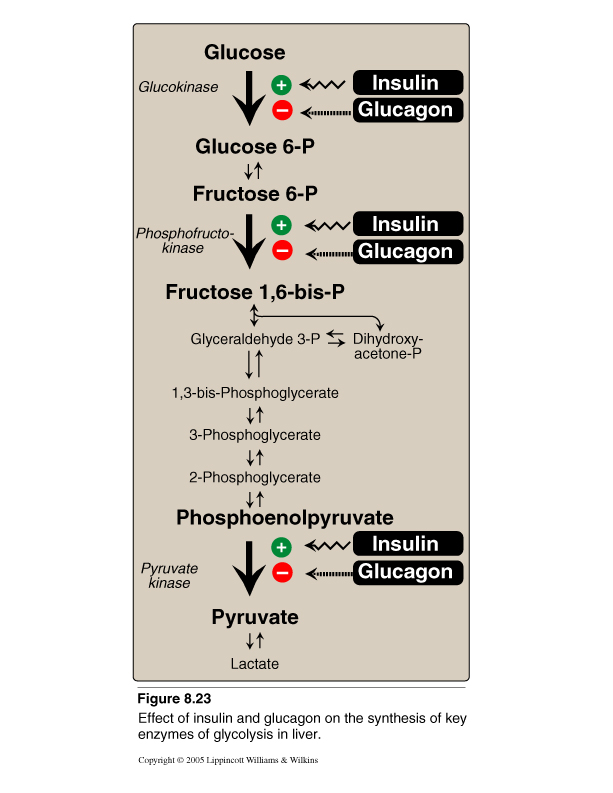 Insulin: Induction

Glucagon: Repression
Pyruvate Kinase DeficiencyHemolytic Anemia
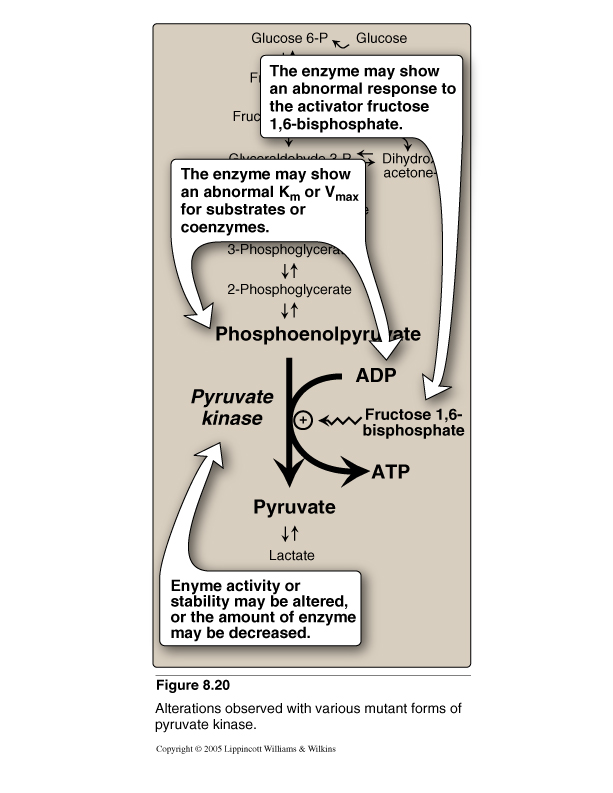 PK Mutation may lead to:
Altered Enz. kinetics
Decreased Enz. stability	
Altered response to activator
Aerobic Glycolysis: Total Vs Net ATP Production
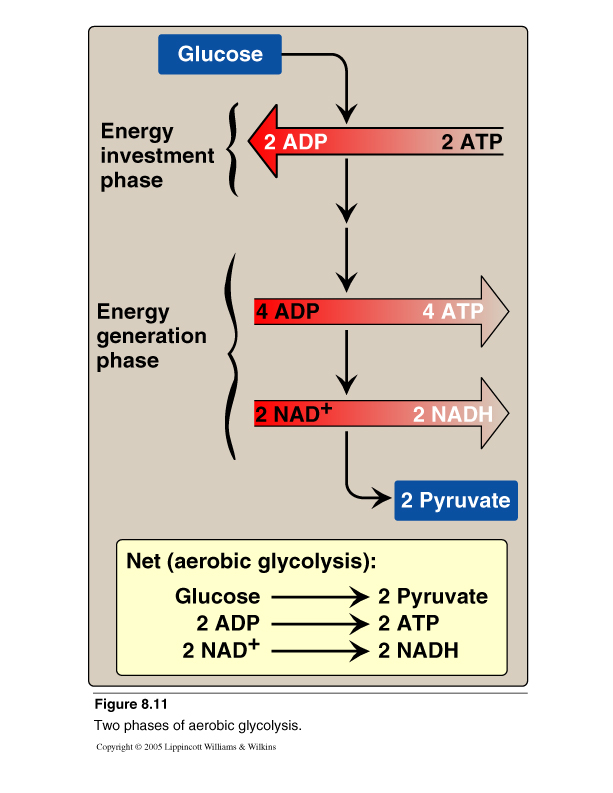 Aerobic Glycolysis: ATP Production
ATP Consumed:
							2 	ATP

ATP Produced:
	Substrate-level		2 X 2 = 	4 	ATP
	Oxidative-level		2 X 3 = 	6 	ATP
	Total						10 	ATP

Net:					10 – 2 = 	8 	ATP
Aerobic Vs Anaerobic Glycolysis
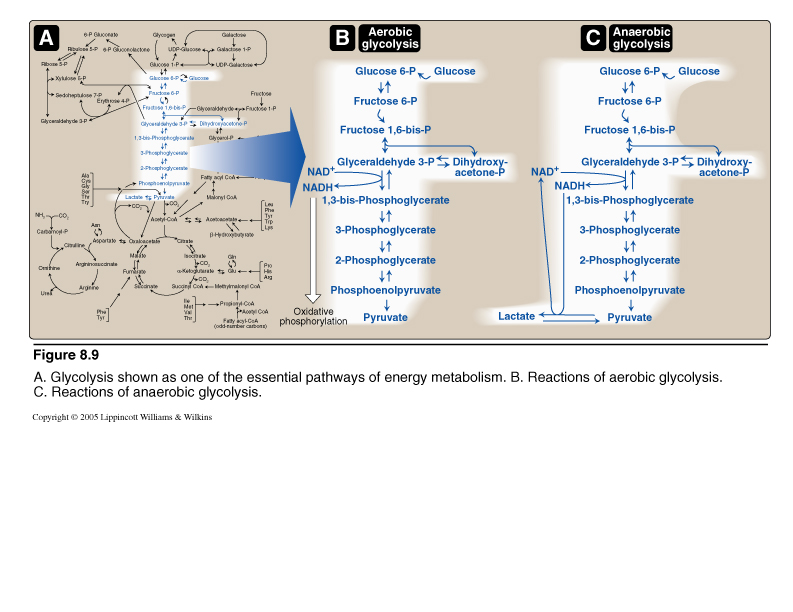 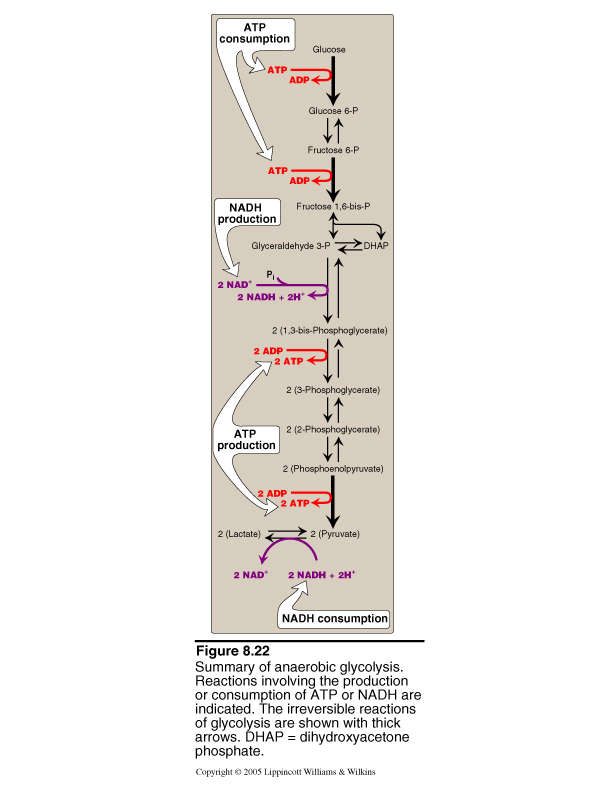 Anaerobic Glycolysis
NADH produced cannot used by ETC
for ATP production
 (No O2 and/or No mitochondria)

Less ATP production, as compared toaerobic glycolysis

Lactate is an obligatory end product,
Why?
Lactate Dehydrogenase
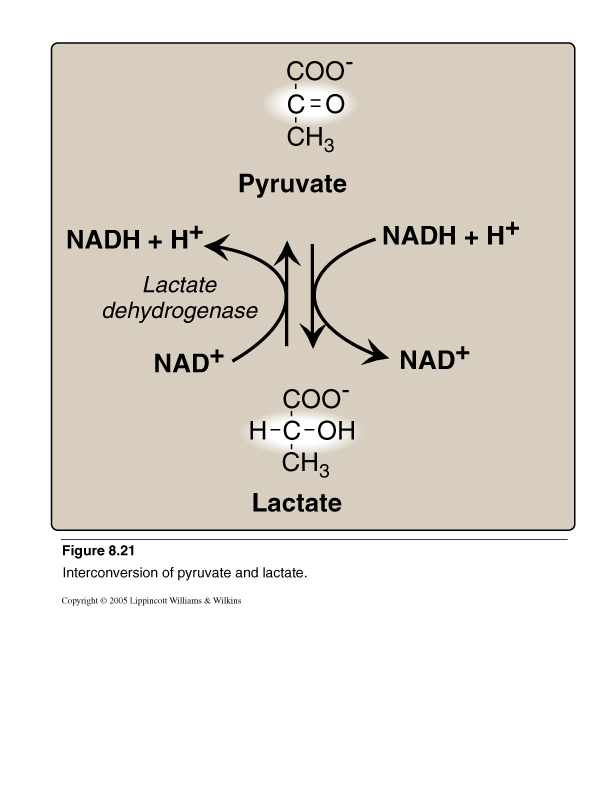 Anaerobic Glycolysis: ATP Production
ATP Consumed:
							2 	ATP

ATP Produced:
	Substrate-level		2 X 2 = 	4 	ATP
	Oxidative-level		2 X 3 = 	6 	ATP
	Total						4 	ATP

Net:					4 – 2 = 	2 	ATP
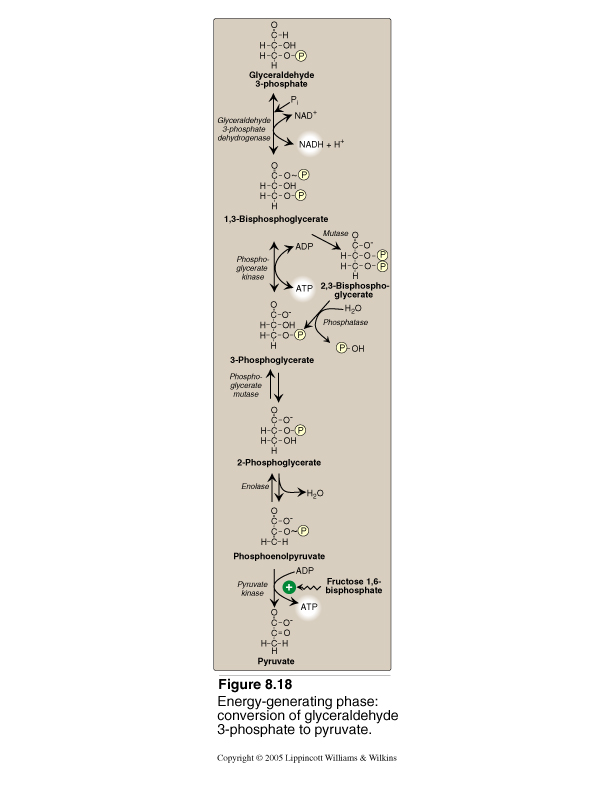 2
2
Anaerobic Glycolysisin RBCs: 2,3-BPG Shunt
2
2
2
2
Anaerobic Glycolysis in RBCs: 2,3-BPG Shunt
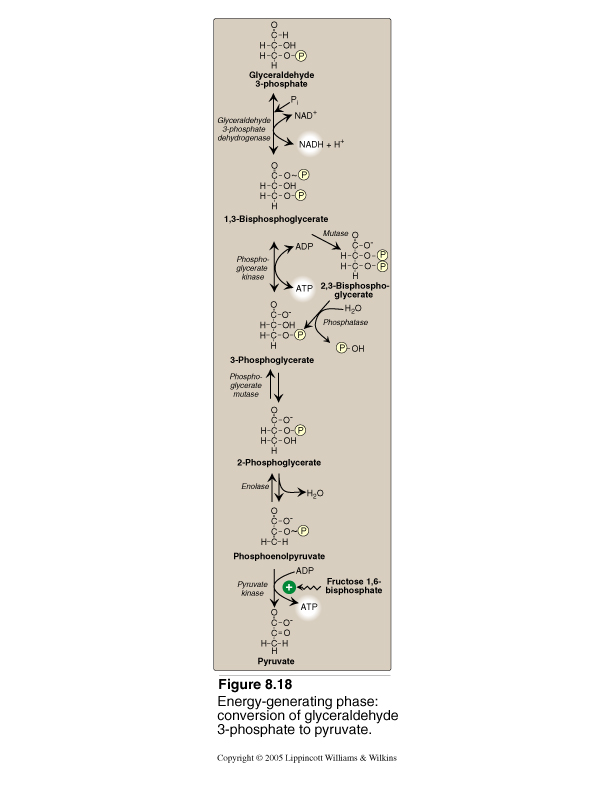 2
2
2
Glycolysis in RBCs: ATP Production
ATP Consumed:
							2 	ATP

ATP Produced:
	Substrate-level		2 X 2 = 	4 	ATP
					1 X 2 =	2	ATP
	Oxidative-level		2 X 3 = 	6 	ATP
	Total					4 OR 2	ATP
Net:					4 – 2 = 	2 	ATP
					2 – 2 =	0	ATP
OR
OR
Glycolysis in RBCs: Summary
End product: 
	Lactate
	No net production or consumption of NADH

Energy yield:
	If no 2,3-BPG is formed: 		2 ATP
	If 2,3-BPG shunt occurs:		0 ATP

PK Deficiency hemolytic anemia depends on:
	Degree of PK Deficiency
	Compensation by 2,3-BPG
Take Home Message
Glycolysis is the major oxidative pathway for 
    glucose
 Glycolysis is employed by all tissues
 Glycolysis is a tightly-regulated pathway
 PFK-1 is the rate-limiting regulatory enzyme
Take Home Message
Glycolysis is mainly a catabolic  pathwayfor ATP production, But it has some anabolic features (amphibolic)

 Pyruvate kinase deficiency in RBCs results in hemolytic anemia
Take Home Message
Net energy produced in:
 Aerobic glycolysis:			8 ATP
Anaerobic glycolysis: 	       		2 ATP

 Net energy produced in glycolysis in RBCs:
Without 2,3 BPG synthesis: 	2 ATP
With 2,3 BPG synthesis: 		0 ATP